木更津商工会議所よりお得な情報を発信‼
レジの入れ替えやシステムの改修に国の補助金を活用しませんか⁈
　　
　「まだ間に合う‼軽減税率対策補助金（レジ補助金）
　
　　　　　　　　　　×IT導入補助金活用セミナー」開催
本年10月から消費税の税率が10％に引き上がるとともに、一部の飲食料品については8％の軽減税率が適用され、複数税率となります。この軽減税率対応レジや販売機の導入や改修、受発注システムなどの改修に使える補助金制度の紹介と、生産性向上を目的としたＩＴ設備投資に使えるＩＴ導入補助金セミナーを同時に開催します。また、個別相談会および対象レジ体験コーナーも設置します。
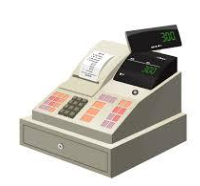 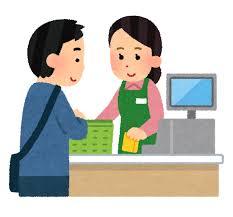 【レジ補助金とは】消費税の複数税率への対応が必要となる事業者に対し、「複数税率対応レジ」の導入や「受発注システム」の改修に係る　費用の一部を補助する国の制度です！
【レジ導入の場合】
〇上限額　1台あたり20万円　
〇補助率　３/４
〇完了期限　2019年9月31日まで
※申請手続き　メーカー販売店などの代理申請あり
■日時：2019年5月22日（水）　　　　　　　　　　　14：30～16：00■会場：木更津商工会議所　3階研修室　　　　　（木更津市潮浜1-17-59）■参加費：無料（定員40名）■お申込み方法：お申込書をご記入の上、
　　　　　　　　　　　ＦＡＸでお送りください。
■お問合せ先：☎0438-37-8700
主催：木更津商工会議所 中小企業相談所
　　　　 木更津商工会議所　観光・飲食店部会協力：リコージャパン㈱・東芝テック㈱
『軽減税率対策補助金×ＩＴ導入補助金活用セミナー（スケジュール）』
14：30～15：30    「軽減税率対策補助金（レジ補助金）セミナー」
　　　　　　　　　            　 講師：株式会社ＯＳＫ　　　　　　　
15：30～16：00　「ＩＴ導入補助金活用セミナー」 
　　　　　　　　　　　　　　　　　講師：株式会社ＯＳＫ　　　　　 
16：00～17：00個別相談（事前予約制）※対象レジ体験会実施します！
開催内容
必要事項をご記入いただき、下記のFAX番号までお申し込みください。
送信
お申込みFAX ：0438-37-8705